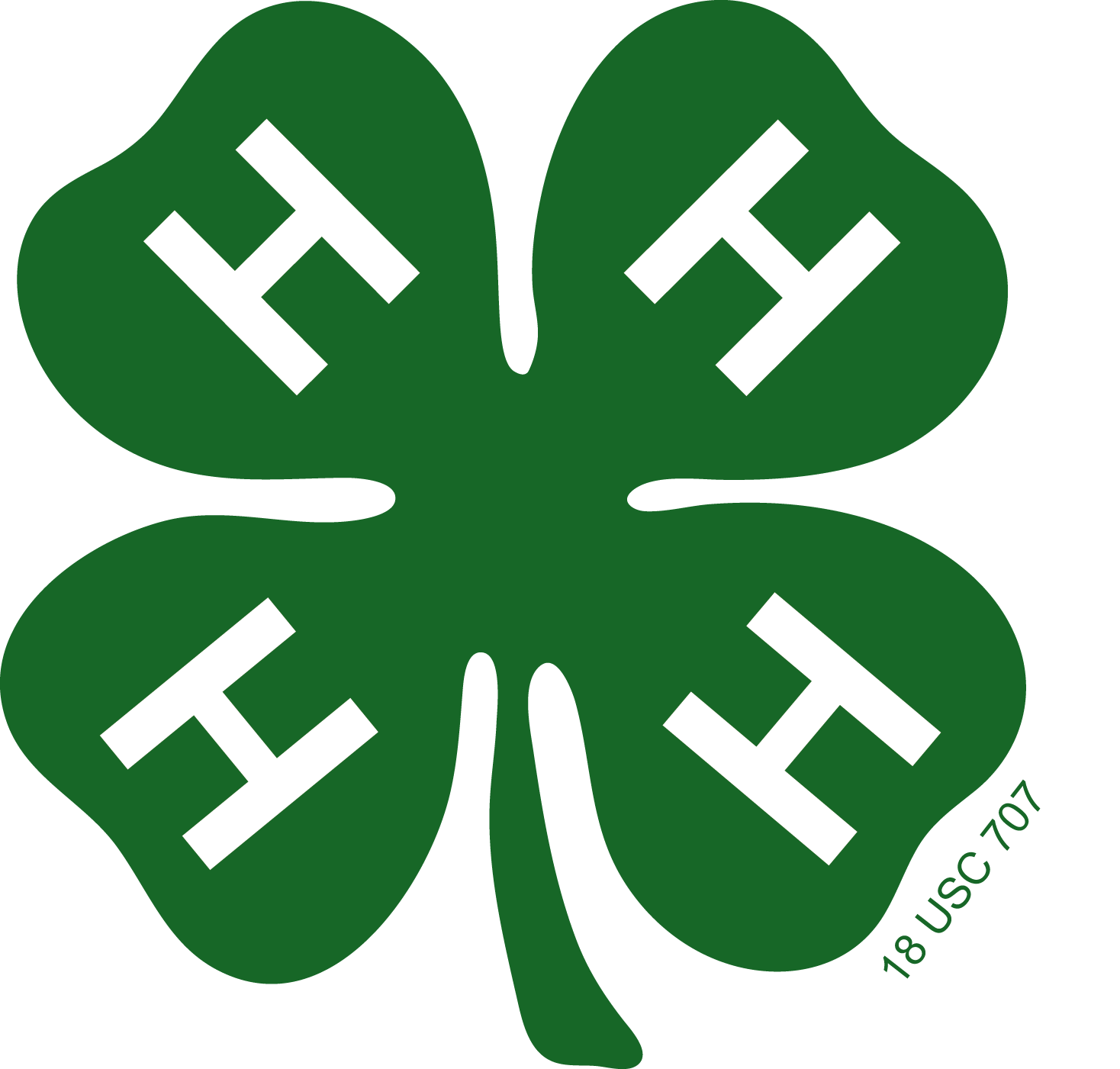 MAKING A STATEMENT
How to Write for Impact
[Speaker Notes: • One of the requirements for the 2019 portfolio is that the new forms must be used for Section A, B and C.  Entries may not be double –spaced.  Any portfolio that is turned in using the old forms for 2019 OR with double-spaced entries will be disqualified.  MORE IS NOT MORE. Therefore, space is limited.  Keep in mind, we are no longer keeping a record book.  We are looking for quality.  This is a portfolio – the base of a career portfolio.  The average employer spends 37 seconds reviewing a resume.  NO ONE is going to read all of the things that are listed in our current portfolios.  Again, record keeping is important, but we have to learn how to write for impact so that those records become more meaningful and concise.

So, how do we write for impact.  Let’s look at a current example of how our records are currently kept and reported.]
Record keeping
How many weeks?
How many weeks?
GOOD!
Mowed my grandmother’s lawn – Weekly
Weedeated at the church cemetery – Weekly
Mowed the yard for my neighbor who broke her foot – 16 times
Mowed and weedeated for my dad – 15 times
Planted petunias around the house
Trimmed hedges
Weeded flowerbeds for my mom and grandmother
Replaced three shrubs in church flower bed
Bushhogged empty lot next to my aunt’s house
GOOD!
How many petunias?
What unit do you use?  Times?  Number of hedges?  Length?
How many times?
GOOD!
How many times?  Size of lot?
[Speaker Notes: • This is an example of how our current 4-H portfolio records look.  This is something that you might find in Section C (Friends, family and community section) of our portfolios.  There are two very important parts of writing for impact.  The first is to combine similar information into one statement.  The second part is to include as many numbers as possible. If you note the slide, not every record has a number (or times) a job was performed.  We may not use each and every number in reporting, but it gives us options.  If you can use more than one unit, you might think about measuring in what ever is going to create the largest number.

Let’s look at the numbers?]
Numbers are Important!
Mowed my grandmother’s lawn – 32 times
Weedeated at the church cemetery – 8 times
Mowed the yard for my neighbor who broke her foot – 16 times
Mowed and weedeated for my dad – 15 times
Planted petunias around the house – 18 petunias
Trimmed four hedges of shrubs 
Weeded seven flowerbeds for my mom and grandmother 
Replaced three shrubs in church flower bed
Bushhogged one-acre empty lot next to my aunt’s house
[Speaker Notes: Now that we have the units of measurement in place, let’s create one impact statement that summarizes as many of the activities as possible into smaller, more impactful statements.]
Find Commonalities
Mowed my grandmother’s lawn – 32 times
Weedeated at the church cemetery – 8 times
Mowed the yard for my neighbor who broke her foot – 16 times
Mowed and weedeated for my dad – 15 times
Planted petunias at nursing home and grandmother’s house – 22 petunias
Trimmed four hedges of shrubs 
Weeded seven flowerbeds for my mom and grandmother twice
Replaced three shrubs in church flower bed
Bushhogged one-acre empty lot next to my aunt’s house
Procured eight ferns and 14 annuals for parent’s flowerbeds.
[Speaker Notes: We have several activities going on, including:

• Mowing
• Weedeating
• Trimming
• Weeding
• Planting
• Bushhogging

Mowing and weedeating are the majority of the activities.  Some are for friends and family and others are for community.  Let’s work on friends and family first.

(Let group work on this for a few minutes.  Ask them to share.  Then share your list on the next slice:)]
Find Commonalities … and Add!
Mowed my grandmother’s lawn – 32 times
Weedeated at the church cemetery – 8 times
Mowed the yard for my neighbor who broke her foot – 16 times
Mowed and weedeated for my dad – 15 times
Planted petunias at nursing home and grandmother’s house – 22 petunias
Trimmed four hedges of shrubs 
Weeded seven flowerbeds for my mom and grandmother twice
Replaced three shrubs in church flower bed
Bushhogged one-acre empty lot next to my aunt’s house
Procured eight ferns and 14 annuals for parent’s flowerbeds.
[Speaker Notes: We have several activities going on, including:

• Mowing
• Weedeating
• Trimming
• Weeding
• Planting
• Bushhogging

Mowing and weedeating are the majority of the activities.  Trimmed and weeding could be combined together.  Some are for friends and family and others are for community.  Let’s work on friends and family first. Combine the activities and add the numbers to create as few impact statements as possible.


(Let group work on this for a few minutes.  Ask them to share.  Then share your list on the next slice:)]
C. Friends and Family:  List activities which contributed to the welfare and/or understanding of friends and family.
Type of Project or Actiivty
Size and Scope of What You Did
Lawnmowing
Mowed four (4) lawns a total of 63 times
Provided 15 weed eating services for parent’s yard
Weed Eating
Procured and planted 40 plants in parent’s grandparent’s seven flowerbeds.
Landscaping
Weeded seven (7) beds/trimmed four (4) hedges for grandmother/parents twice
Flowerbed Maintenance
• NOT TO SCALE
[Speaker Notes: Your list may look something like this once all of the information has been counted, sorted and written for impact.  It is much more impactful to see numbers like 63 and 40 in a statement than to see a bunch of statements with little numbers.

And as a side note, look at how each sentence for “size and scope” began with an active verb.  This is very important on resumes.   It looks much more professional.  You can find a complete list of action verbs by doing a simple Google search.

Let’s practice writing for impact a little more.]
Your Turn!
Lead as “Belle” in ”Beauty and the Best” community playhouse plan
4-H sub-regional speaking contest finalist
4-H regional public speaking finalist
Tennessee High School Speech and Drama League (THSSDL) 2nd place in Original Oratory at Sample County contest
THSSDL 1st place in Original Oratory at Example County contest
Lead as “Rhoda” in “Girls of the Garden Club” senior play
THSSDL 2nd place in Original Oratory and 3rd place in Prose at District contest
Awarded Sample County High School Speech Department Outstanding Student Honors
Lead as “Mary” in church nativity
Selected to emcee county 4-H awards banquet
[Speaker Notes: On the slide is a listing of activities that you might find in a 4-H’ers Performing Arts and Recreation portfolio.  Take a few moments and create a clear, concise impact statements that include all of the items on the list.]
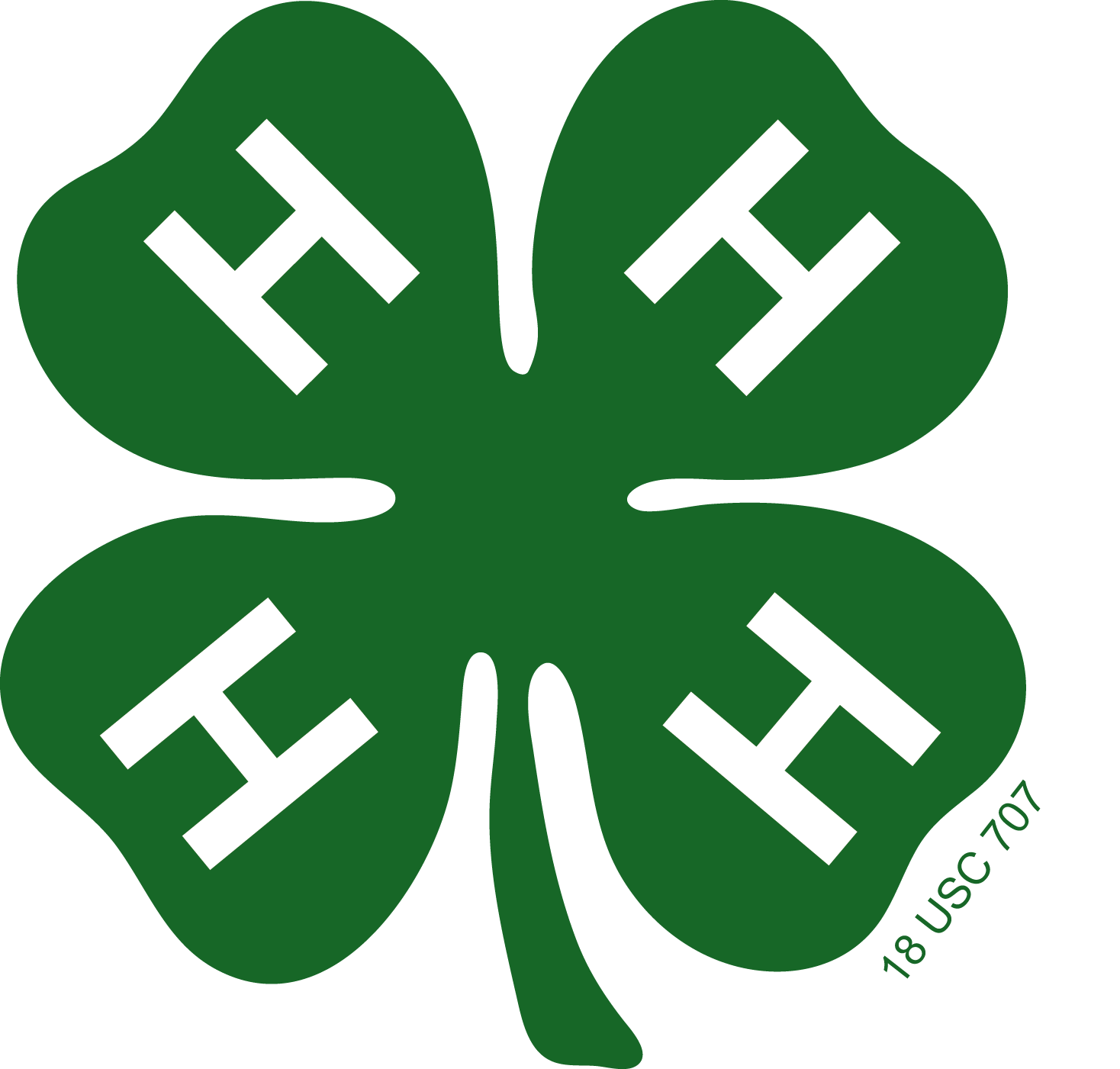 MAKING A STATEMENT
How to Write for Impact
[Speaker Notes: Any questions?]